Eliciting spatial approaches to avoid unwanted catches in an EU Landing obligation context: A bio-economic evaluation in the Celtic Sea
Bastardie F, Höffle H, Vigier A, Nielsen JR, Farnsworth KD, Pedreschi D, Reid D
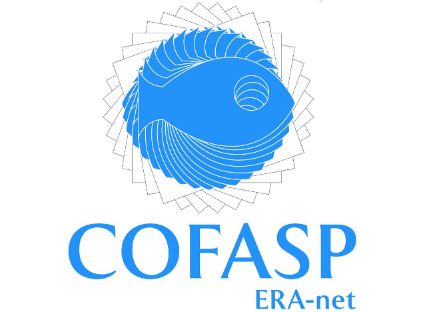 Co-funded by the EU FP7 ERA-net COFASP ECOAST Project under Grant Agreement No. 321553.
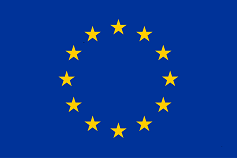 IMBER Brest, France, 2019
Funded by EU EASME PROBYFISH
1
[Speaker Notes: The full implementation of a landing obligation in EU waters from 1st of Jan 2019 associated with the TACs system in force in the northern EU waters may sometimes lead to a large quota underutilization, especially in the Celtic Sea, when the fishing is “choked” by the most restrictive quotas. If ‘choking’ is the result of decline in abundant commercial species, or of TACs lagging behind increasing fishing opportunities, there may be possibilities for the fishermen to avoid catching these species. We have developed a range of spatial fisheries models, integrating biological information with fisher decision-making dynamics. The models can simulate a range of possible management measures (both coercive and incentive) that would help such avoidance. We present the outcomes of the DISPLACE agent-based modelling platform for simulating bio-economic fisheries dynamics and clarifying options for sustainable and viable fisheries in the Celtic Sea. The Celtic Sea ecosystem consists of complex biological interactions among several fish species including commercially important species and unwanted by-catch species. This has encouraged us to integrate a size spectrum-modelling approach that accounts for potential predation effects among species when fishing pressure is displaced. The approach is specifically suited for evaluating whether the benefits of spatial plans and incentives compensate the potential biological costs of displacing fishing to the surroundings and possibly other stocks. The models generate an overview of short to medium-term impacts by aggregating the individual fishing operations, and at the same time detailing the spatiotemporal dimensions for particular fishing activities, harbor communities or national fleets. We found that computer simulations can support ecological-economical evaluations of spatial management strategies to elicit some viable paths when managing fisheries and for example avoiding quota underutilization and associated economic losses. We discuss the potential to facilitate nudging, incentivizing and/or self-government of the stakeholders. In the simulations, the fishers are provided with habitat credits and spatially varying tariff maps with which we can test in the model. The final model framework should ultimately anticipate the efficiency and effectiveness of the mitigation measures and the residual impacts on ecosystems at spatial and temporal scales relevant to fisheries interests and policy makers, in the Celtic Sea and beyond.]
Sector-specific overarching goals from the fisheries management perspective
Workable operating costs
Stable
 yield
sustainable long-term biomass levels
Low impact on ecosys. & social fabrics
Quality 
from most valuable fish
Possible benefits of new EU CFP measures
(MSY, regionalization, landing obligation…)
Workable operating costs
Stable
 yield
Mngmt Measures
sustainable long-term biomass levels
Low impact on ecosys. & social fabrics
Quality 
from most valuable fish
Landing obligation in EU Waters…
= Inconsistent
Advices,
Micro-
Management,
TACs under-utilisation etc.
Workable operating costs
Stable
 yield
CHOKE
sustainable long-term biomass levels
Low impact on ecosys. & social fabrics
Quality 
from most valuable fish
We gather data & tools for capturing the interlinked dynamics, the joint production and the technical interactions between activities 
=> the DISPLACE platform to prepare & anticipate unintended consequences & document trade-offs
Why time and space are so important dimensions?
Overarching goals 
from the fisheries management
perspective
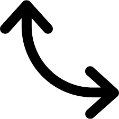 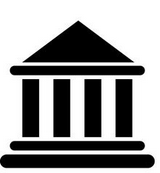 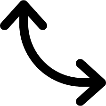 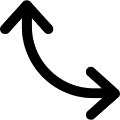 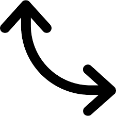 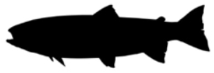 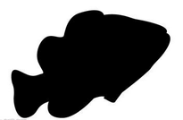 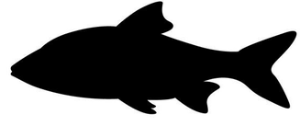 Fishes move and structure in space (along the growth, responding to change in envt conditions e.g. food, predators, mates, etc.)
Fishermen locate in space, think, and have operating costs (to operate the fishing, choose species among the available and depending on market demand, policies, environmental influences etc.)
[Speaker Notes: A slide to summarize the overarching goals of what we are doing:
In this maritime Spatial Planning Context from the perspective of the fisheries we want to:
1) Maintaining…
2)Ensuring…
….]
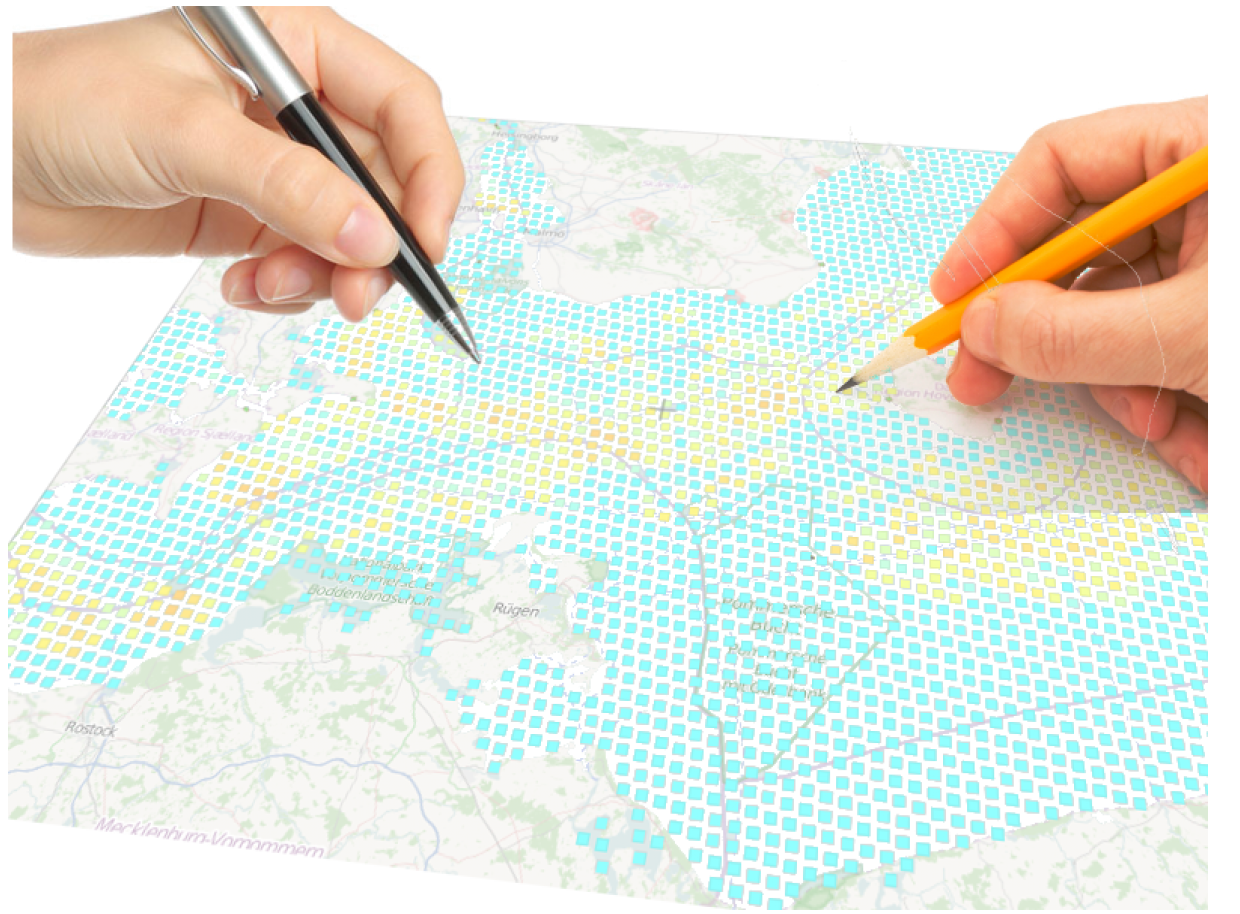 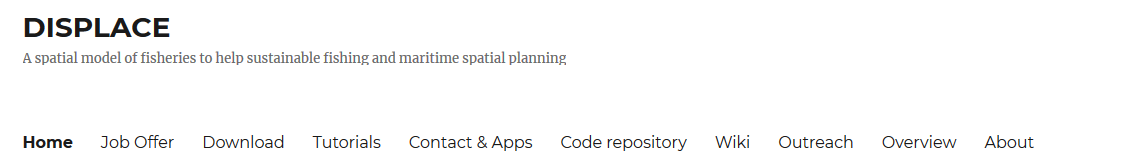 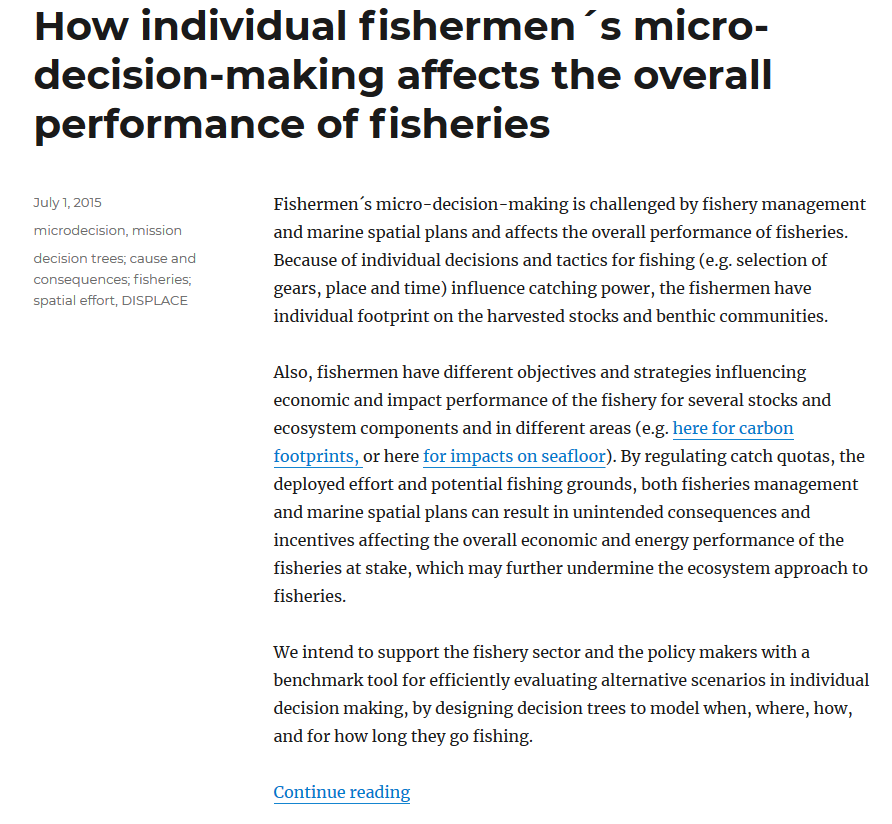 Spatial multi-agents bioeconomic model combined to spatial population dynamics and other activities
Support achieving economically viable, profitable fisheries
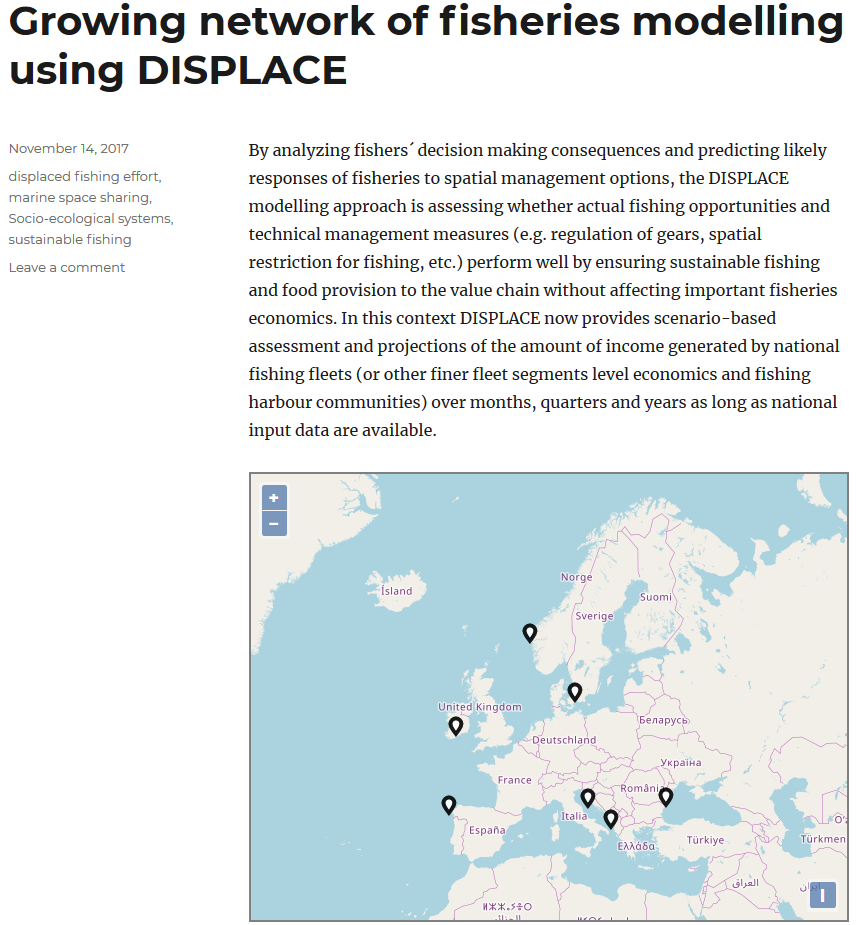 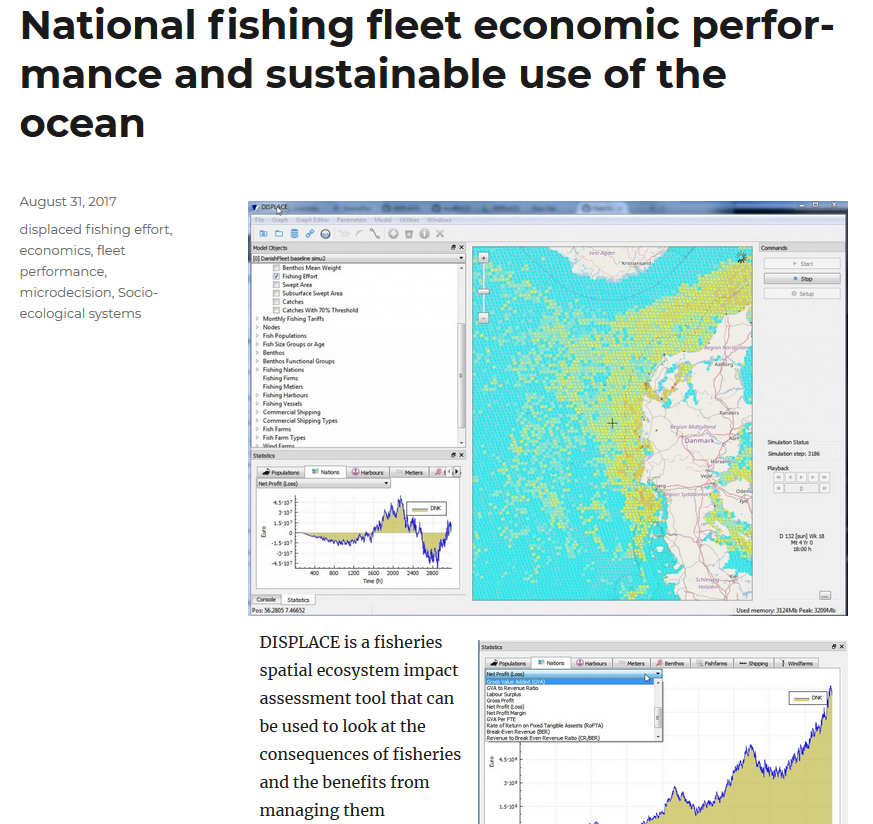 [Speaker Notes: Now just take an helicopter view on Five European Case studies. Those cases are also decribed somehow on the DISPLACE website where you can also download the software….




Example of Use – one step further – The dynamic approach – put everything in a common platform and model forward to test alternative scenarios suggested by the practitioners]
DISPLACE building the case
Norwegian Fjord CS
Spatial conflicts between fisheries and aquaculture
International Baltic Sea CS
Portuguese Waters CS
DATA COLLATION
MSPD SCENARIOS
Spatial conflicts between mutually exclusive gears and conservation areas
Multiple sea uses in a narrow space
International 
North Sea CS
Italian & Croatian Adriatic Sea CS
MSFD SCENARIOS
CONDITIONING
Mixed fisheries and spatial exclusion effects
Spatial conflicts between mutually exclusive gears and conservation areas
BASELINE RUNS
CFP SCENARIOS
Romanian & Bulgarian 
Black Sea CS
Greek Ionian Sea CS
Impact assessement of top down decisions for spatial reservation
Spatial conflicts / define priority sites also ensuring the sustainable use of the seas
Annual decisions on TACs and problems of quota underutilization from choked species
Irish fleet 
Celtic Sea CS
Spatial multi-agent bioeconomic model combined to spatial population dynamics and other activities
Tracking Economic-Ecological indicators per 
   	Fishing Nations
	Fleet-segments
	Harbour communities
	Fish communities
	Benthic communities
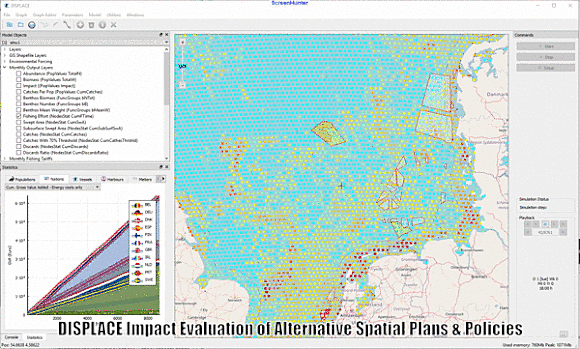 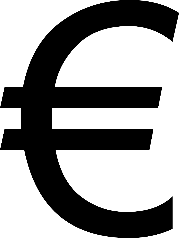 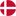 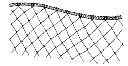 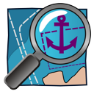 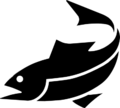 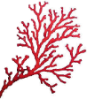 Accounting for real-case individual footprints & using best available fisheries-related science
Platform to host ongoing development: Dynamic coupling with fine-resolved predictions of fish abundance fields, dynamic coupling with benthos dynamics
DISPLACE,
 A support for MSE
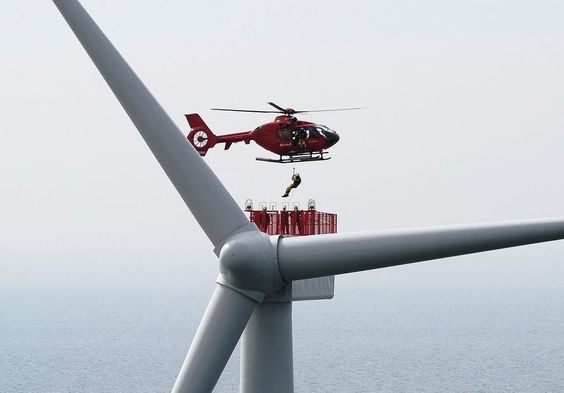 MANAGEMENT
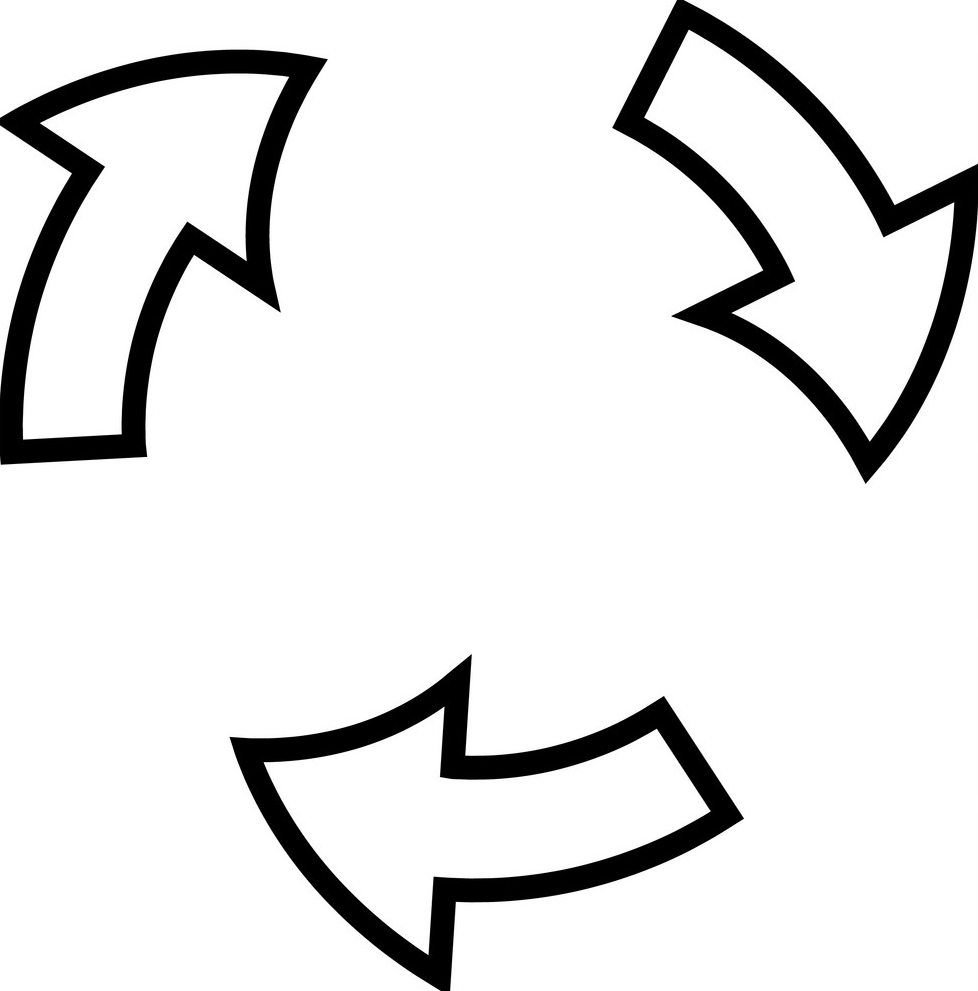 In Management Strategy Evaluation (MSE) we create mathematical models of the fisheries system & represent each step of the management process with its own set of equations
FISHING
RESOURCE
We then create feedback to the fish and benthos popuation model by using the results of the management decision in the fishing model
We can make each of our computer worlds slighlty different to represent our uncertainty about the real world system dynamics
[Speaker Notes: I should mention that DISPLACE in a support for Management Strategies Evaluation, that create mathematical models of the fisheries system, and making possible a full feedback loop between the fish population models, the fishing, and the management options. Then the whole idea is to make each of our computer worlds slightly different to represent our uncertainty about the real system.]
Using & generating fishing intensity, spatial footprint & Population fields
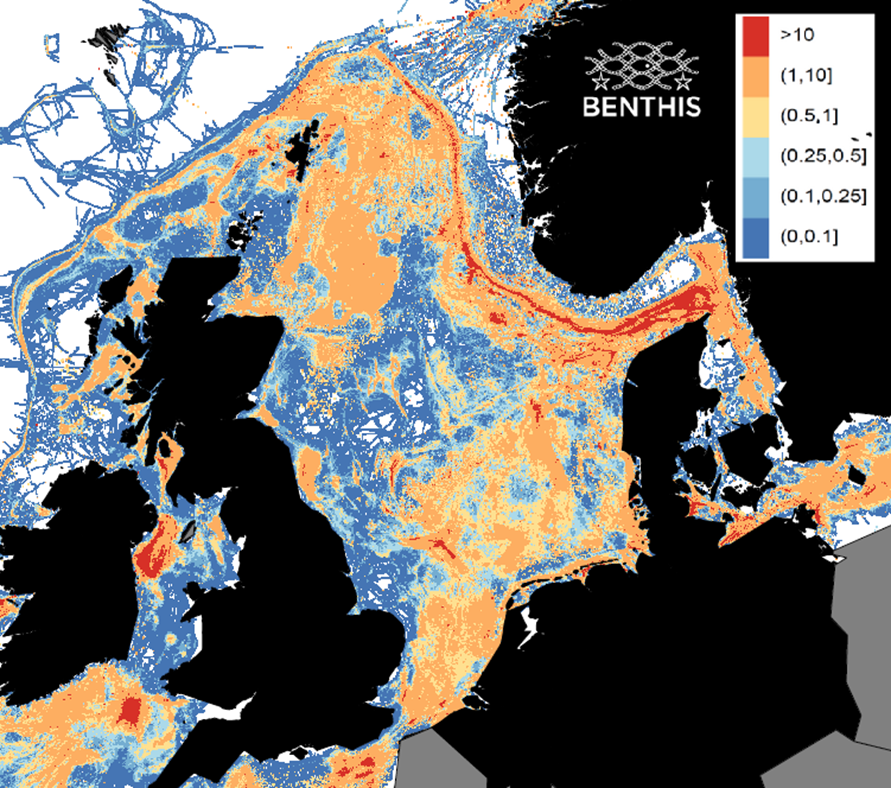 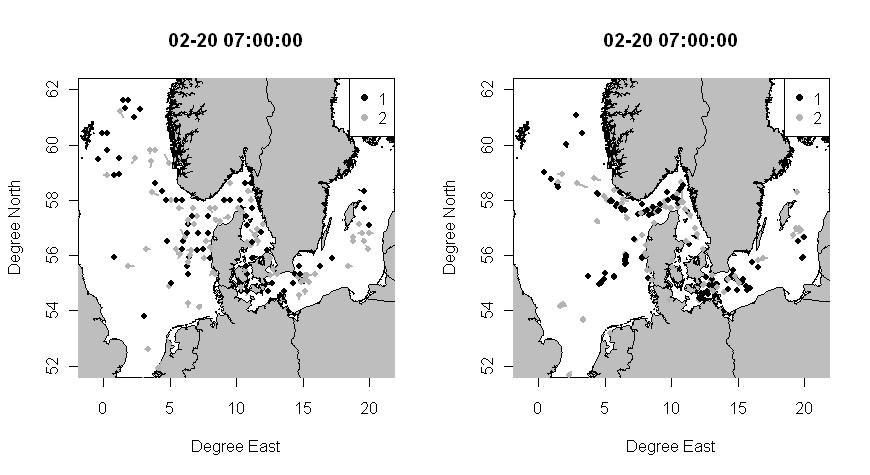 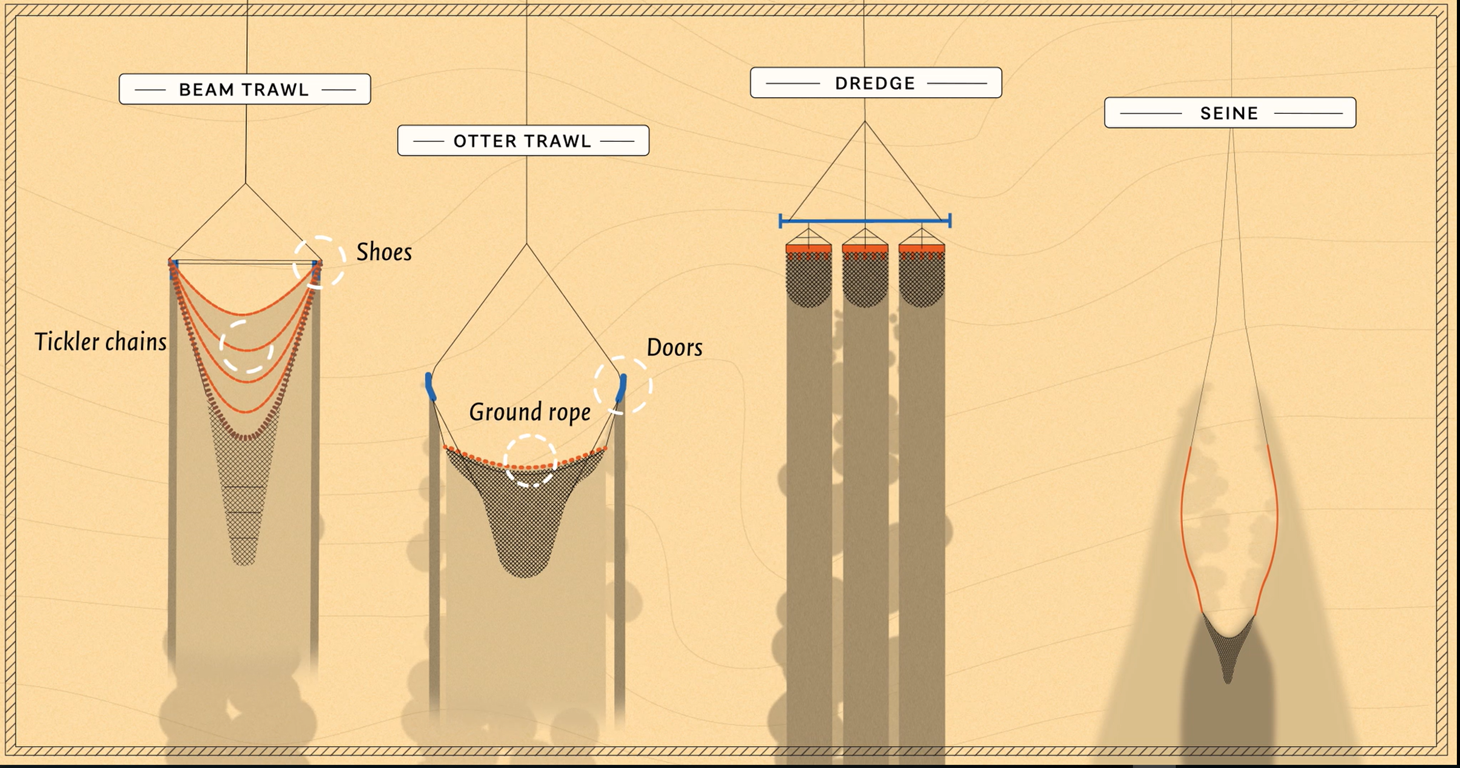 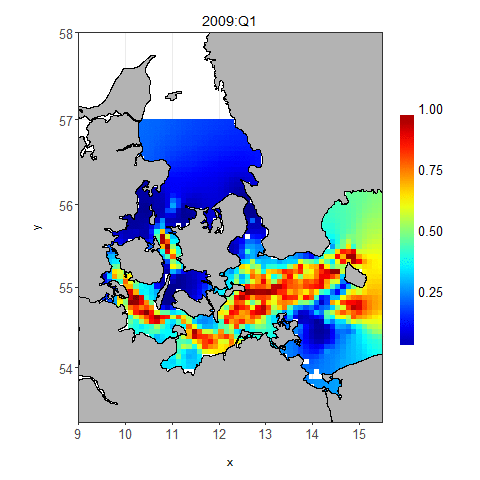 [Speaker Notes: So to do this we use newest available data admitting that fishing is a heterogeneous practice….

For example, we now got a brand-new picture of where the fishing is ongoing, and at which intensity.

We also analyse by looking at the subcomponents of the fishing gears in use what will be the spatial footprints of these different activities

And finally we make use of brand new dynamics and statistical modelling of how the fish populations distribute in space and time.


what will be the future opportunities will depend on the opportunities within this different practices. We want to evaluate what is the effect of varying decision making facing different ecological-economic paths in the future…….and possibility for mitigating/displacing the pressure]
Celtic Sea Case studies - Conditioning
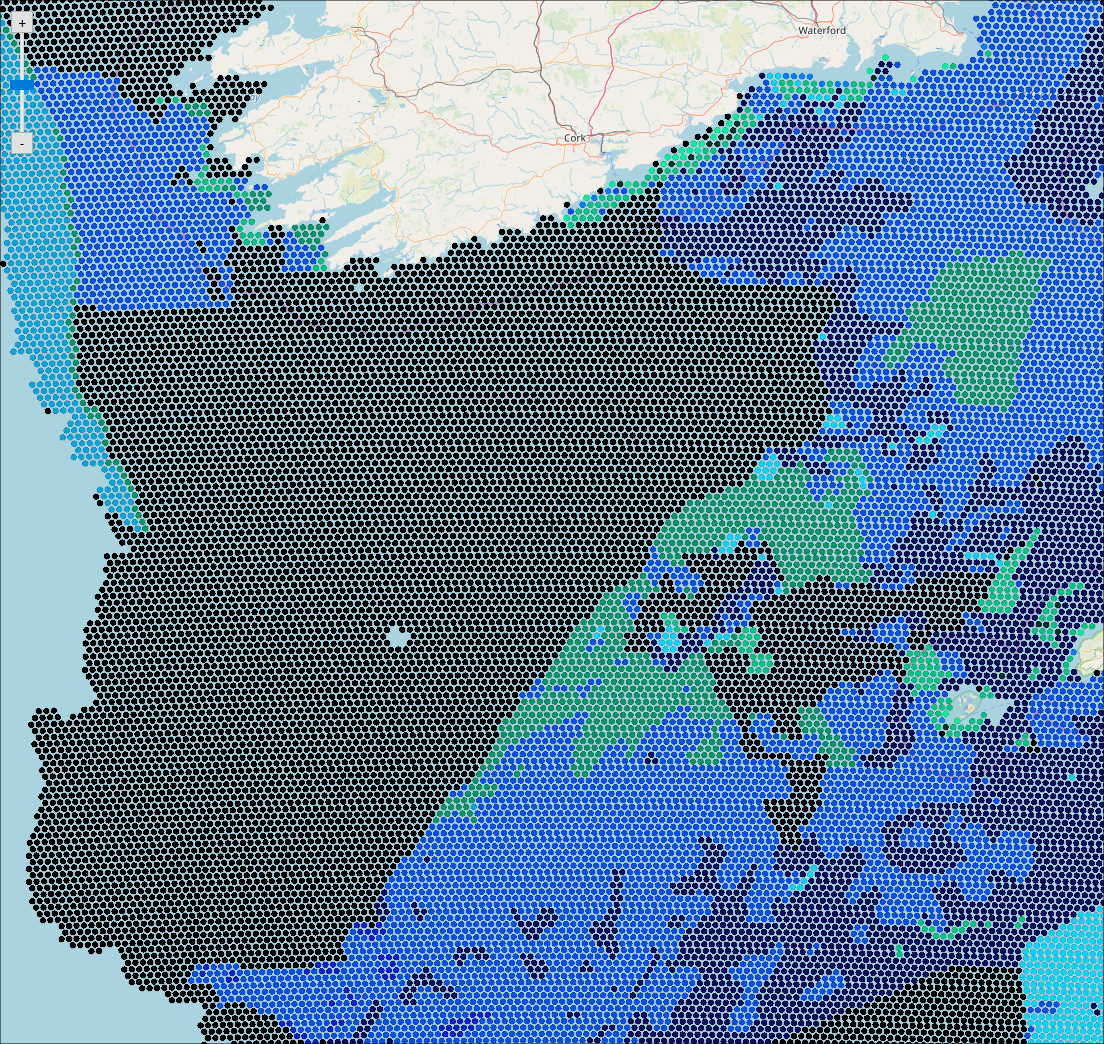 EmodNet EUNIS habitat
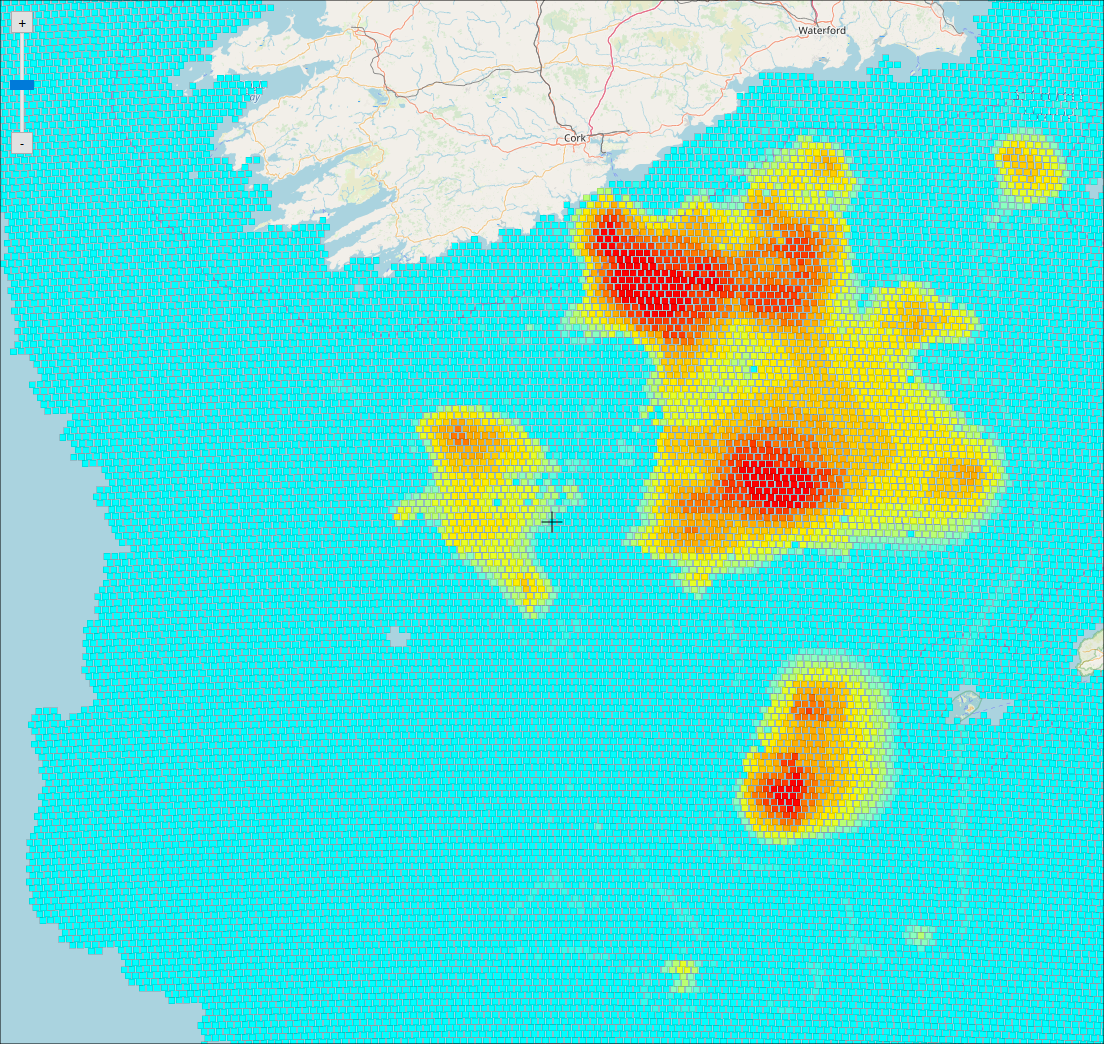 4 benthic functional groups
28 fish & shellfish stocks
274 large fishing vessels + 69 super individuals for small vessels
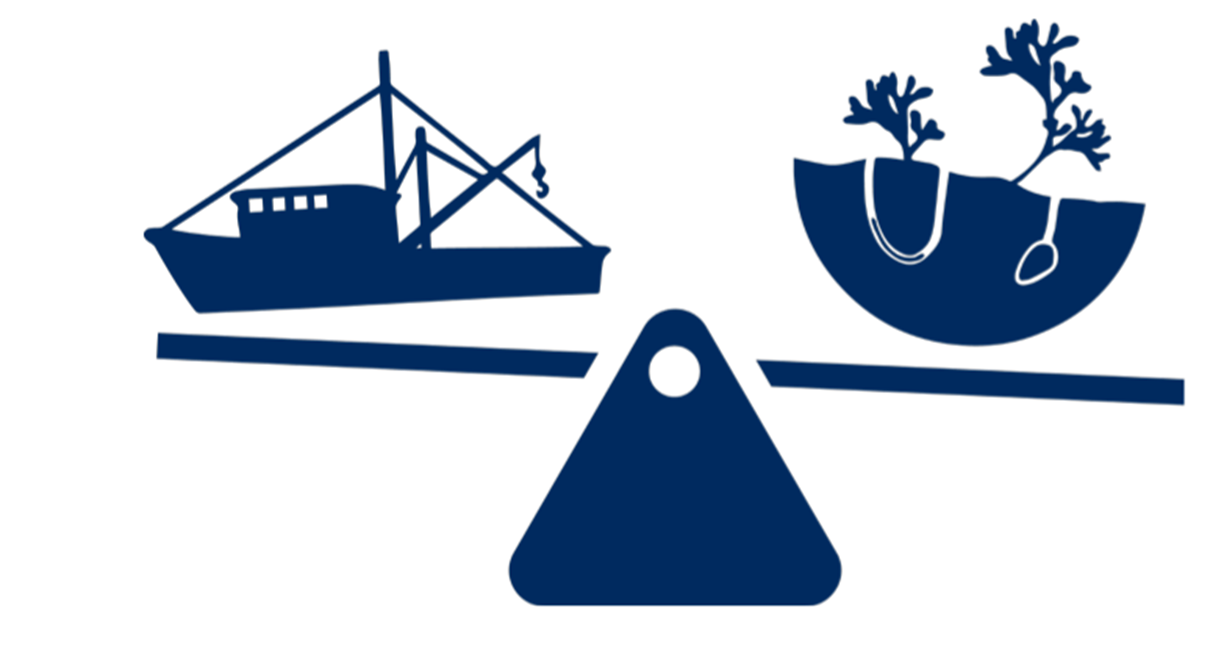 21 fishing activities (metiers)
Other sector modules (aquaculture, shipping) not informed
[Speaker Notes: For example, we now got a brand-new picture of where the fishing is ongoing, and at which intensity.

We also analyse by looking at the subcomponents of the fishing gears in use what will be the spatial footprints of these different activities

And finally we make use of brand new dynamics and statistical modelling of how the fish populations distribute in space and time.


what will be the future opportunities will depend on the opportunities within this different practices. We want to evaluate what is the effect of varying decision making facing different ecological-economic paths in the future…….and possibility for mitigating/displacing the pressure]
Celtic Sea Case studies – Fishing credits system as impact quotas
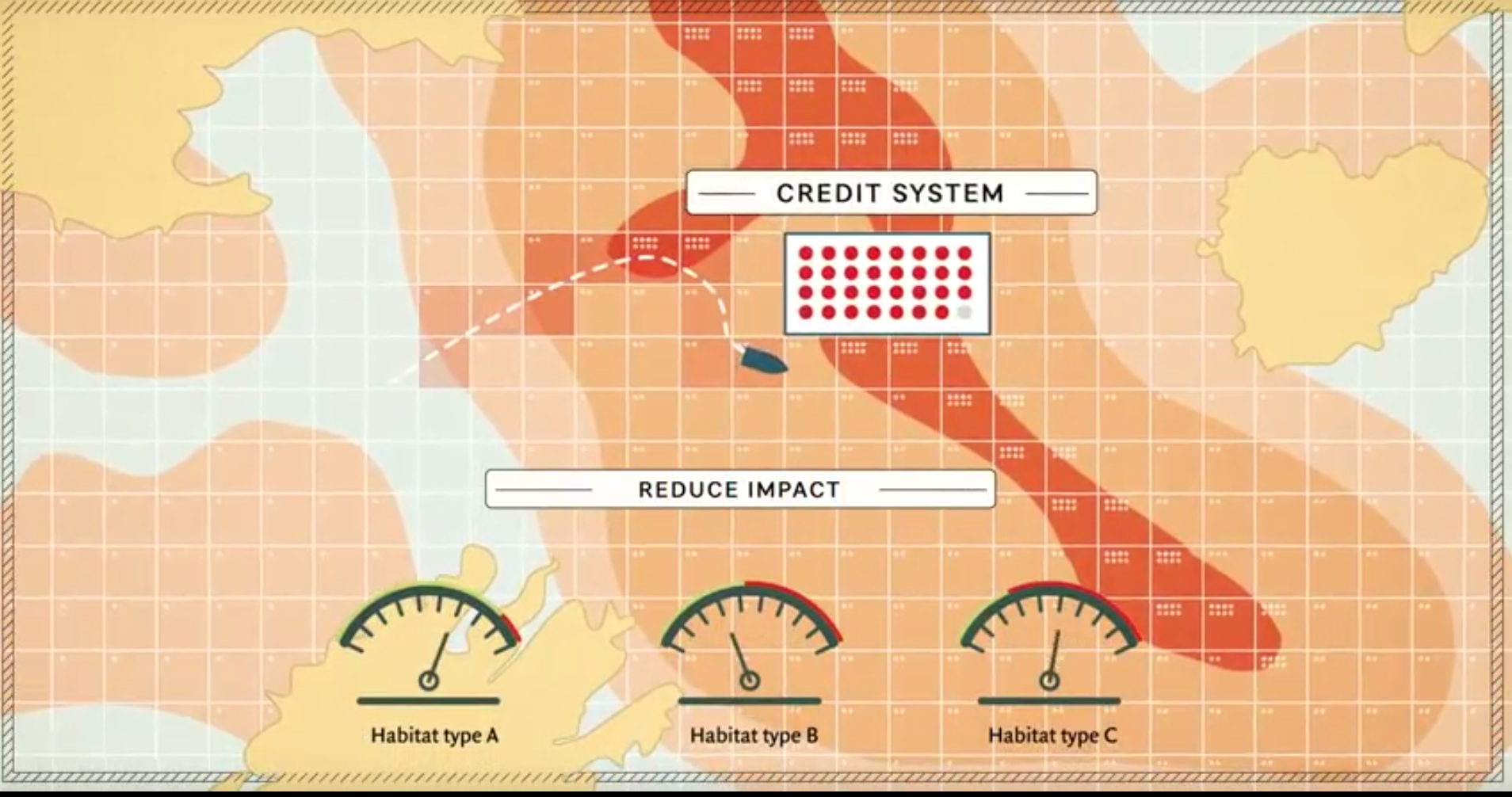 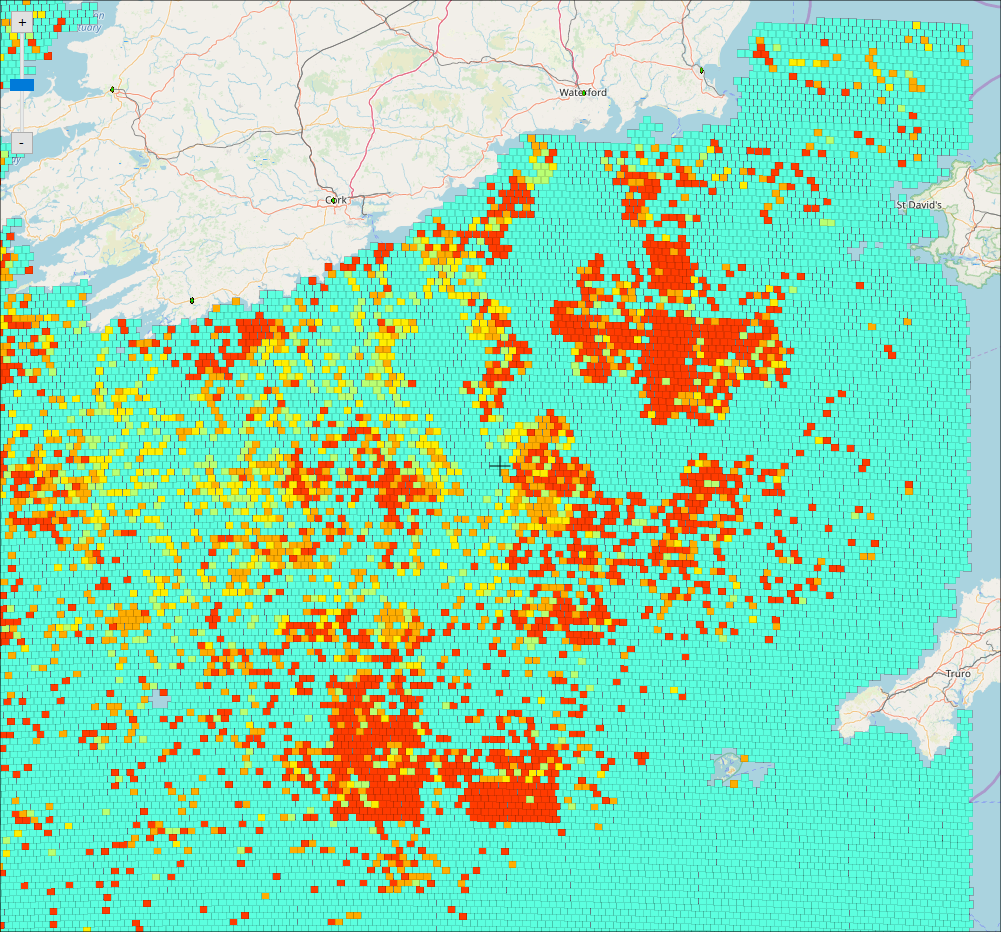 For this application we used a tariff map based on historical discard rates
Celtic Sea Case studies
 Predators-preys from Size Spectra
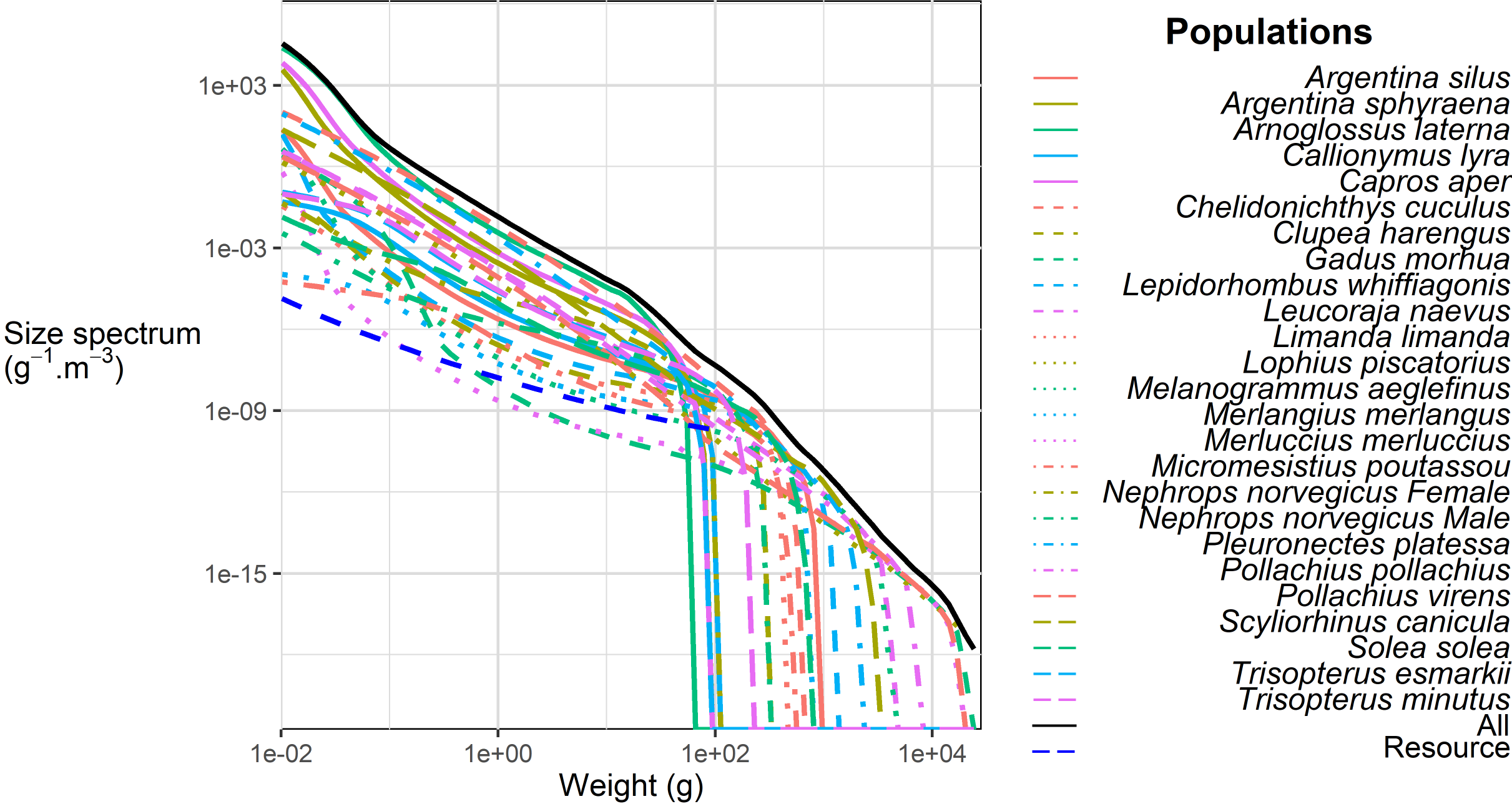 [Speaker Notes: So to do this we use newest available data admitting that fishing is a heterogeneous practice….

For example, we now got a brand-new picture of where the fishing is ongoing, and at which intensity.

We also analyse by looking at the subcomponents of the fishing gears in use what will be the spatial footprints of these different activities

And finally we make use of brand new dynamics and statistical modelling of how the fish populations distribute in space and time.


what will be the future opportunities will depend on the opportunities within this different practices. We want to evaluate what is the effect of varying decision making facing different ecological-economic paths in the future…….and possibility for mitigating/displacing the pressure]
Celtic Sea Case studies – CFP scenario testing
Landings
Unmarketable
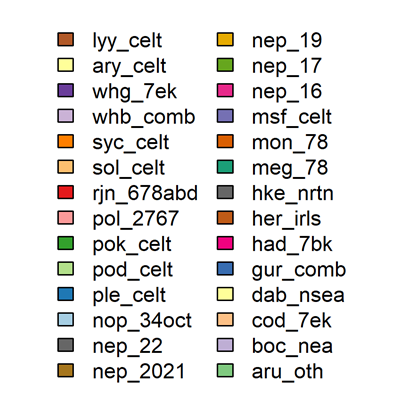 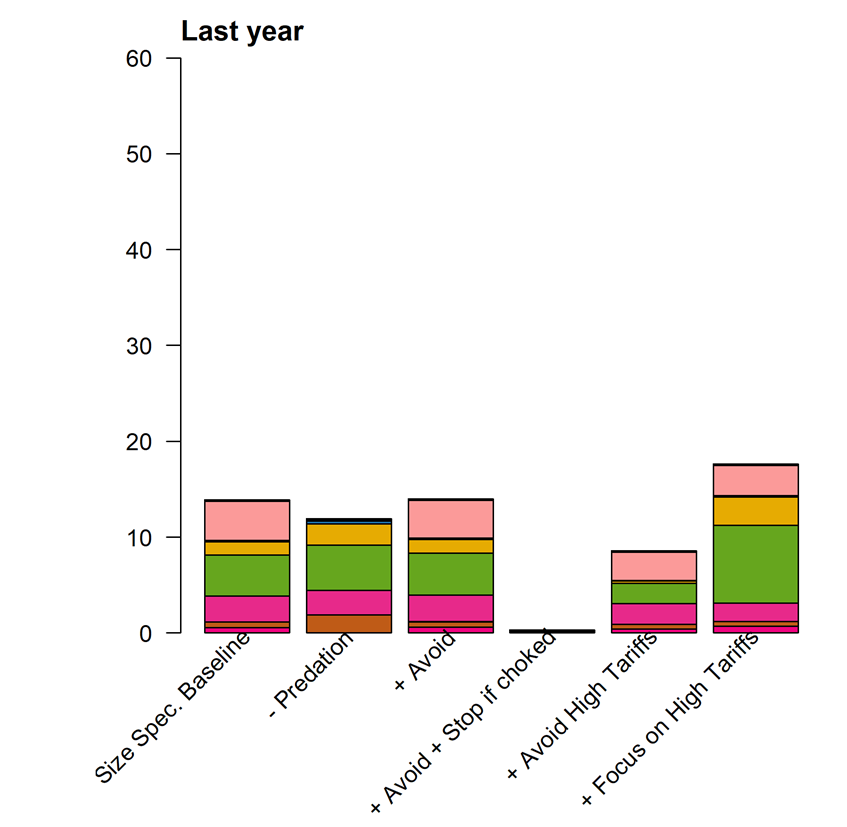 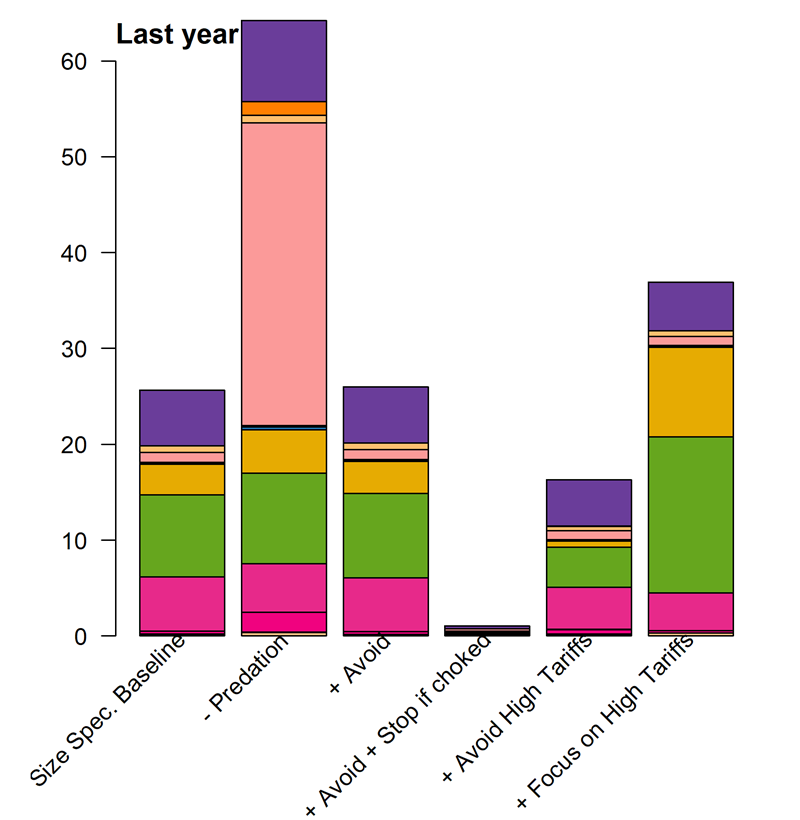 Celtic Sea Case studies – CFP scenario testing
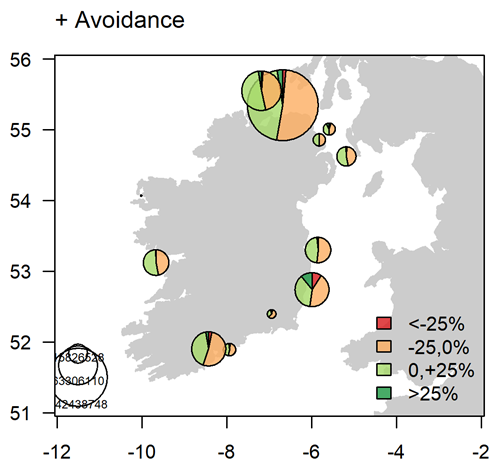 Large vessels only
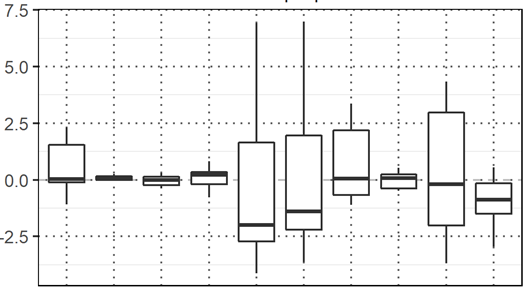 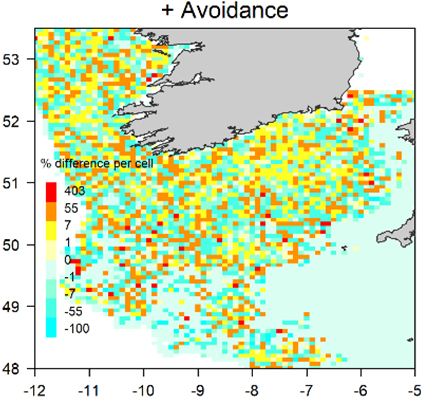 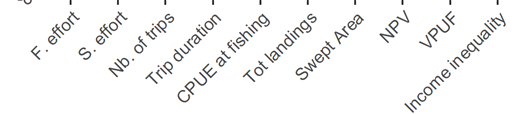 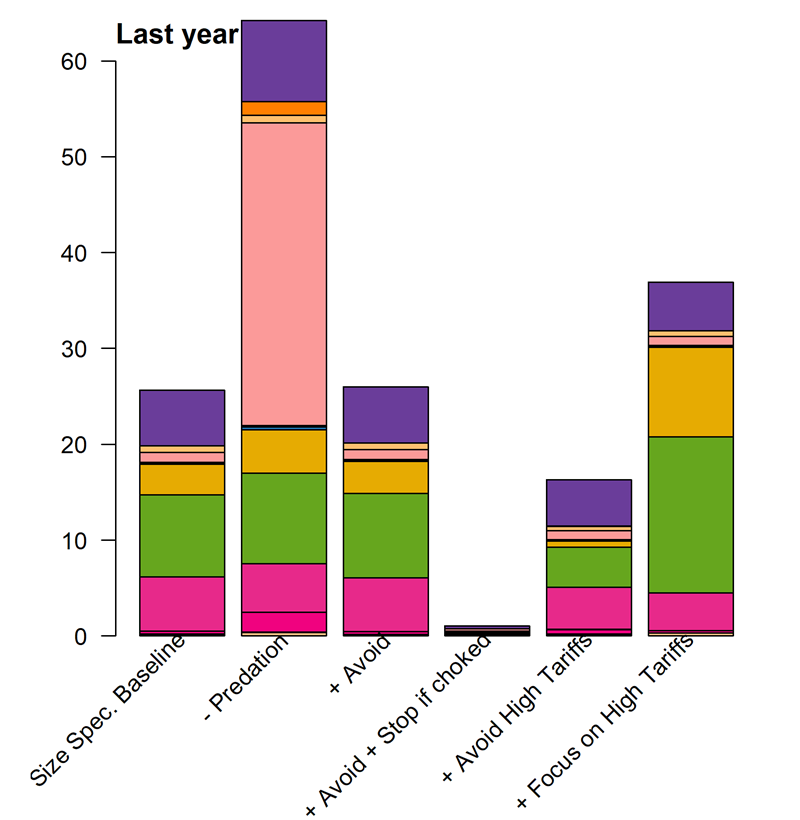 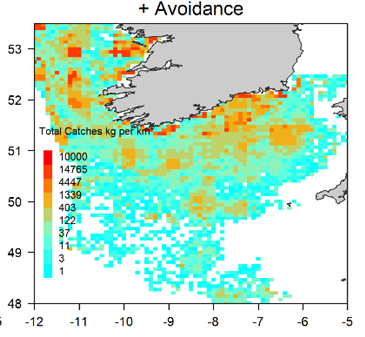 Baseline + Avoidance
[Speaker Notes: So to do this we use newest available data admitting that fishing is a heterogeneous practice….

For example, we now got a brand-new picture of where the fishing is ongoing, and at which intensity.

We also analyse by looking at the subcomponents of the fishing gears in use what will be the spatial footprints of these different activities

And finally we make use of brand new dynamics and statistical modelling of how the fish populations distribute in space and time.


what will be the future opportunities will depend on the opportunities within this different practices. We want to evaluate what is the effect of varying decision making facing different ecological-economic paths in the future…….and possibility for mitigating/displacing the pressure]
Celtic Sea Case studies – CFP scenario testing
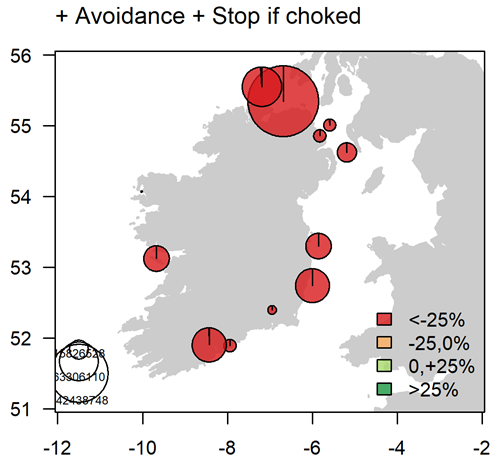 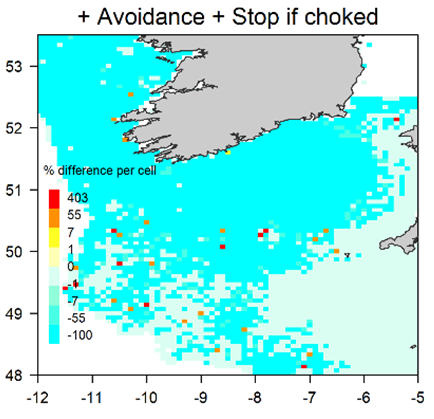 Large vessels only
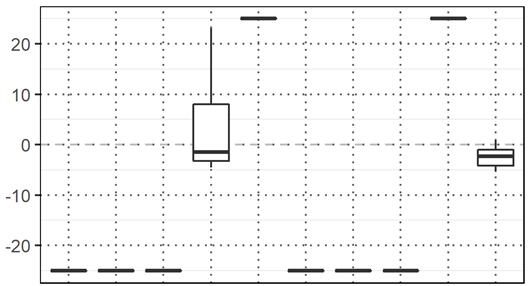 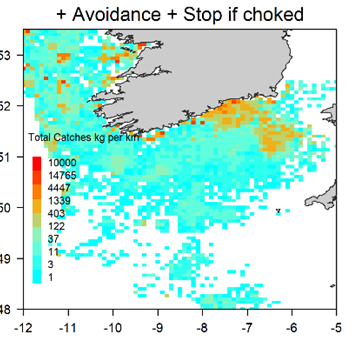 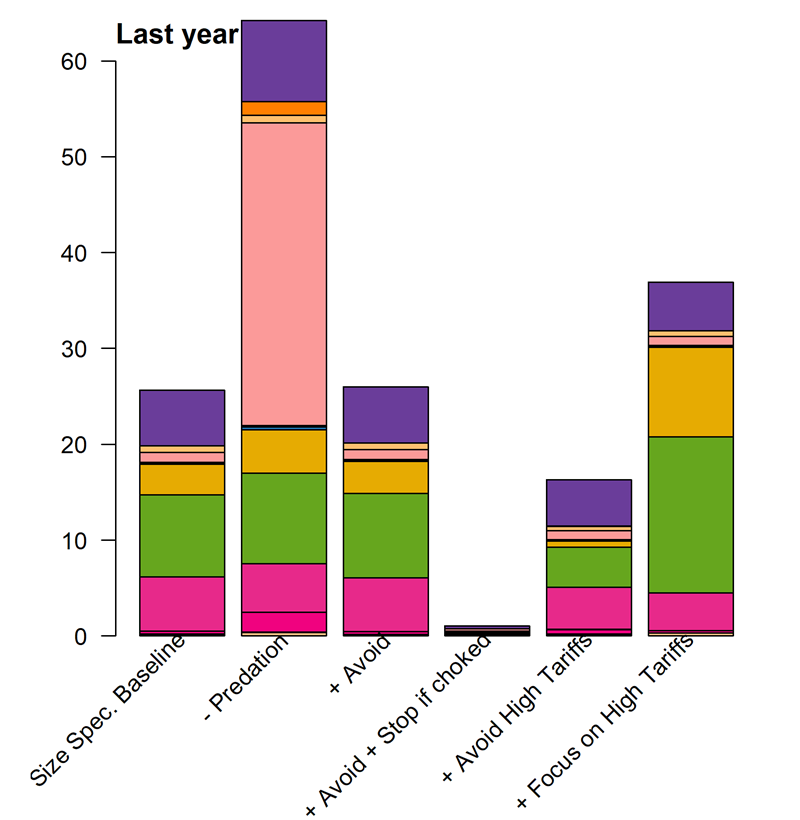 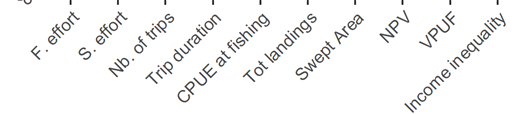 Baseline + Avoidance + Stop if choked
[Speaker Notes: So to do this we use newest available data admitting that fishing is a heterogeneous practice….

For example, we now got a brand-new picture of where the fishing is ongoing, and at which intensity.

We also analyse by looking at the subcomponents of the fishing gears in use what will be the spatial footprints of these different activities

And finally we make use of brand new dynamics and statistical modelling of how the fish populations distribute in space and time.


what will be the future opportunities will depend on the opportunities within this different practices. We want to evaluate what is the effect of varying decision making facing different ecological-economic paths in the future…….and possibility for mitigating/displacing the pressure]
Celtic Sea Case studies – CFP scenario testing
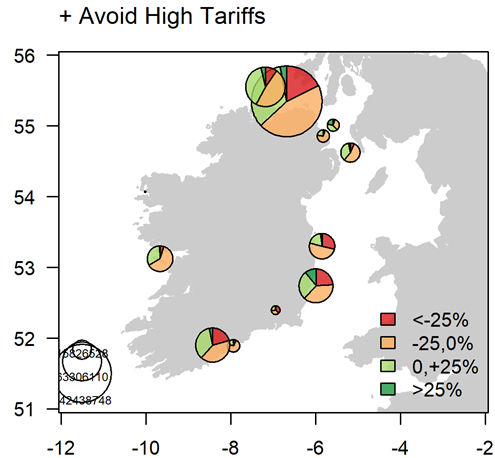 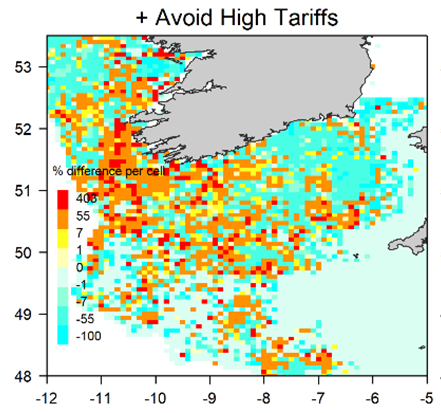 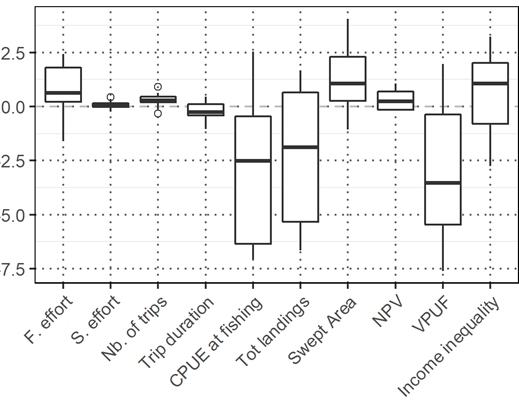 Large vessels only
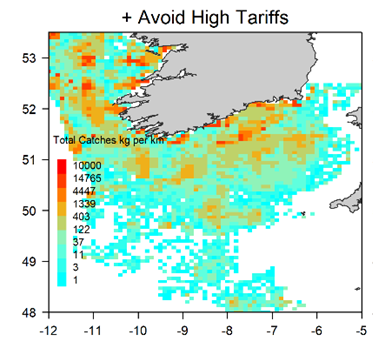 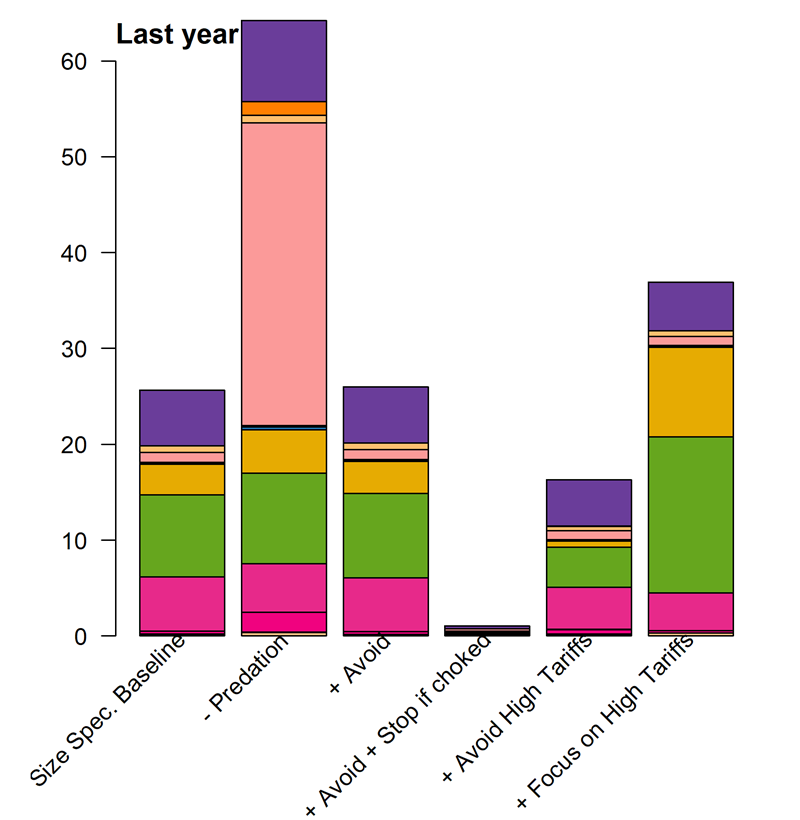 Baseline + Avoid high Tariffs
[Speaker Notes: So to do this we use newest available data admitting that fishing is a heterogeneous practice….

For example, we now got a brand-new picture of where the fishing is ongoing, and at which intensity.

We also analyse by looking at the subcomponents of the fishing gears in use what will be the spatial footprints of these different activities

And finally we make use of brand new dynamics and statistical modelling of how the fish populations distribute in space and time.


what will be the future opportunities will depend on the opportunities within this different practices. We want to evaluate what is the effect of varying decision making facing different ecological-economic paths in the future…….and possibility for mitigating/displacing the pressure]
Celtic Sea Case studies – CFP scenario testing
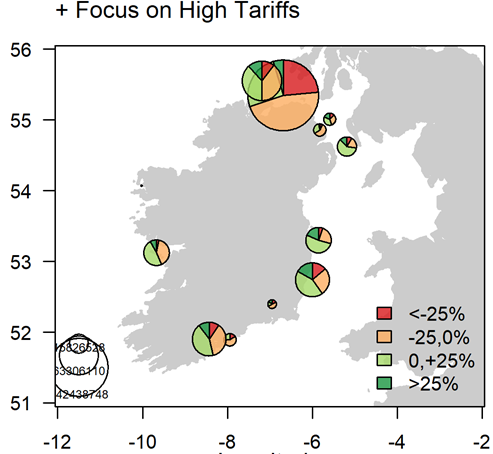 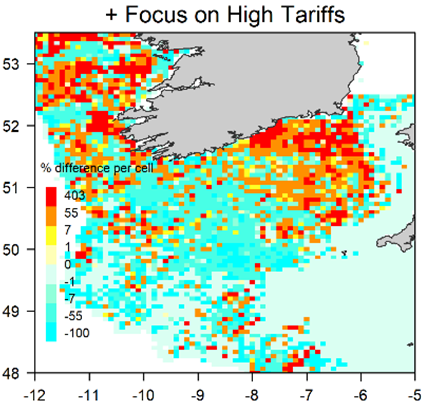 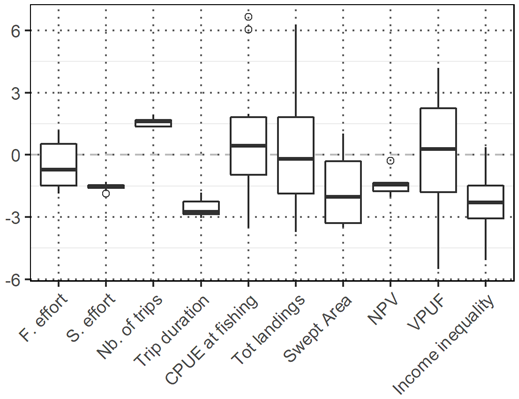 Large vessels only
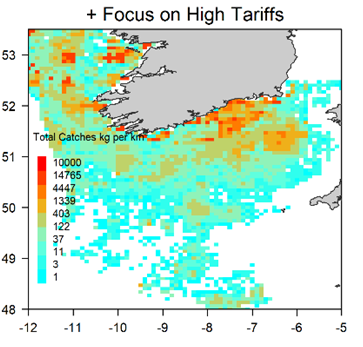 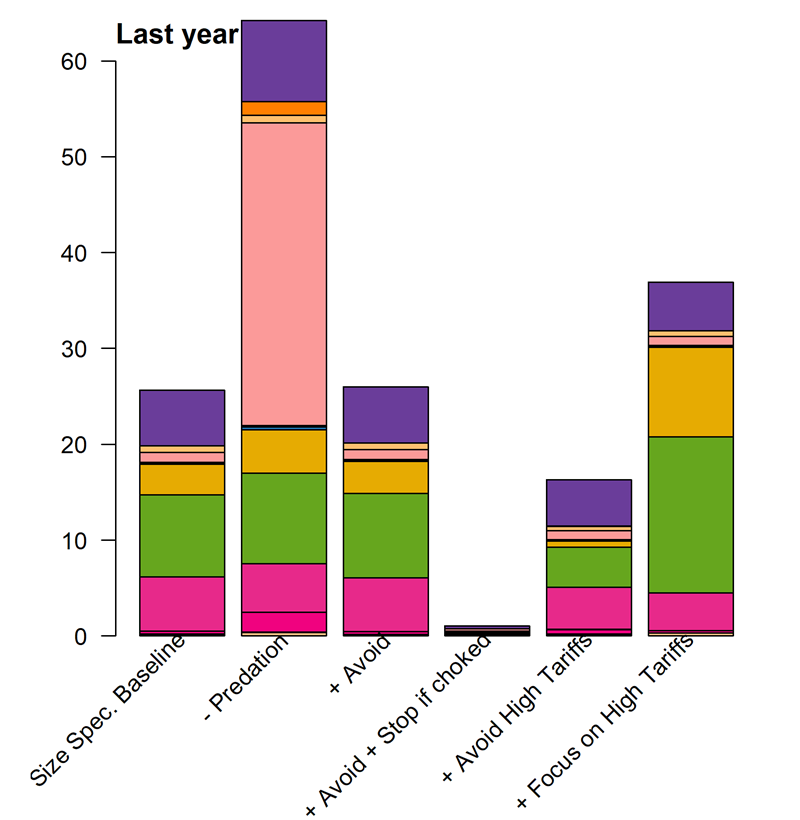 Baseline + Focus on High Tariffs
[Speaker Notes: So to do this we use newest available data admitting that fishing is a heterogeneous practice….

For example, we now got a brand-new picture of where the fishing is ongoing, and at which intensity.

We also analyse by looking at the subcomponents of the fishing gears in use what will be the spatial footprints of these different activities

And finally we make use of brand new dynamics and statistical modelling of how the fish populations distribute in space and time.


what will be the future opportunities will depend on the opportunities within this different practices. We want to evaluate what is the effect of varying decision making facing different ecological-economic paths in the future…….and possibility for mitigating/displacing the pressure]
Celtic Sea Case studies – CFP scenario testing
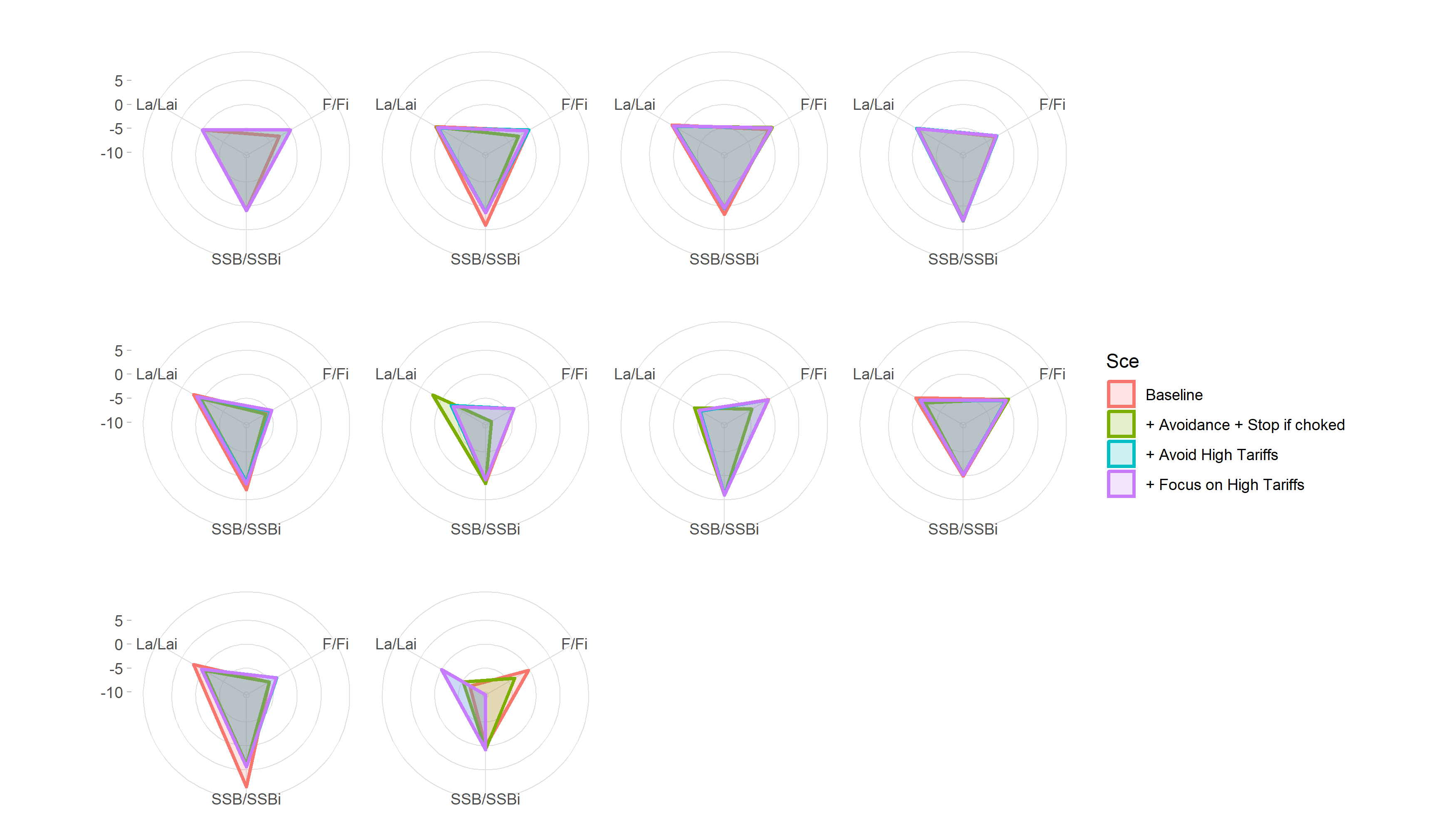 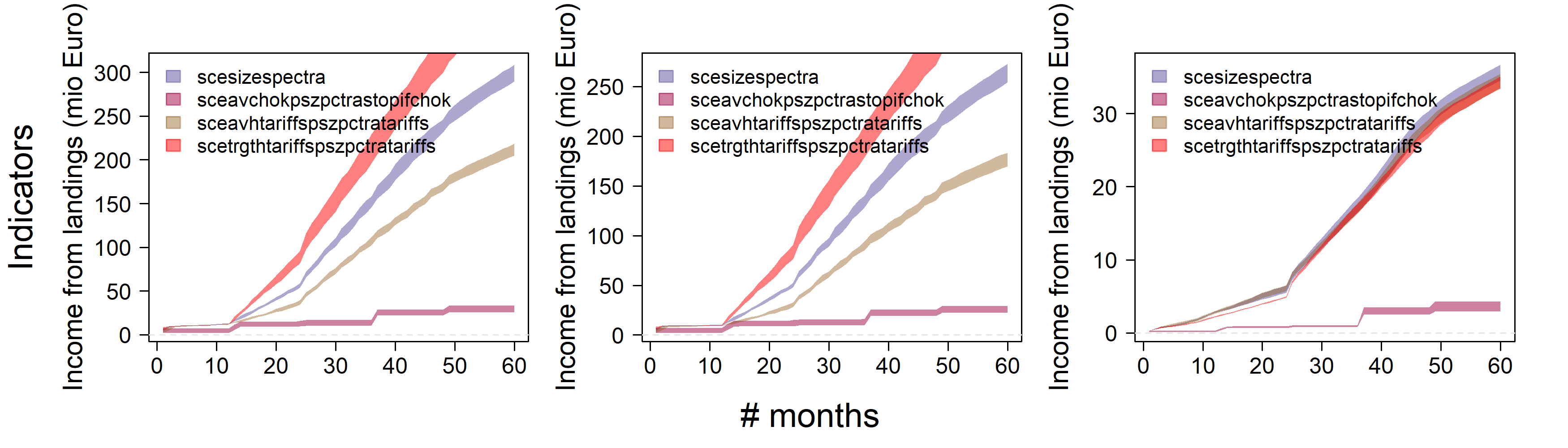 Indicators of sustainability per stock
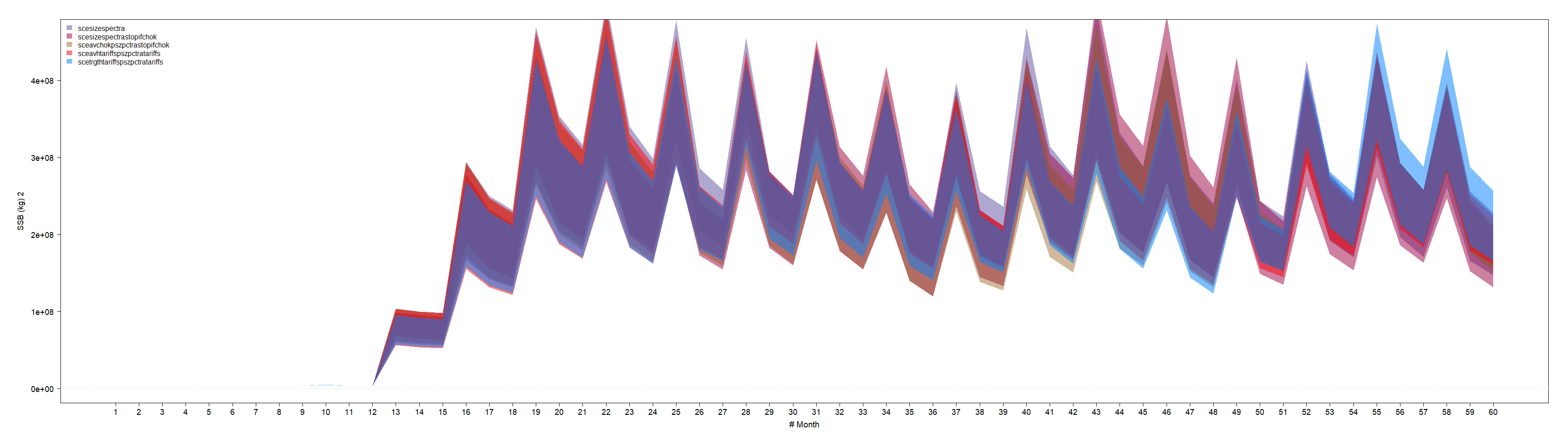 Etc.
visualisation challenge…
Displaced on surrounding/remote/workable/sensitive seafloor?
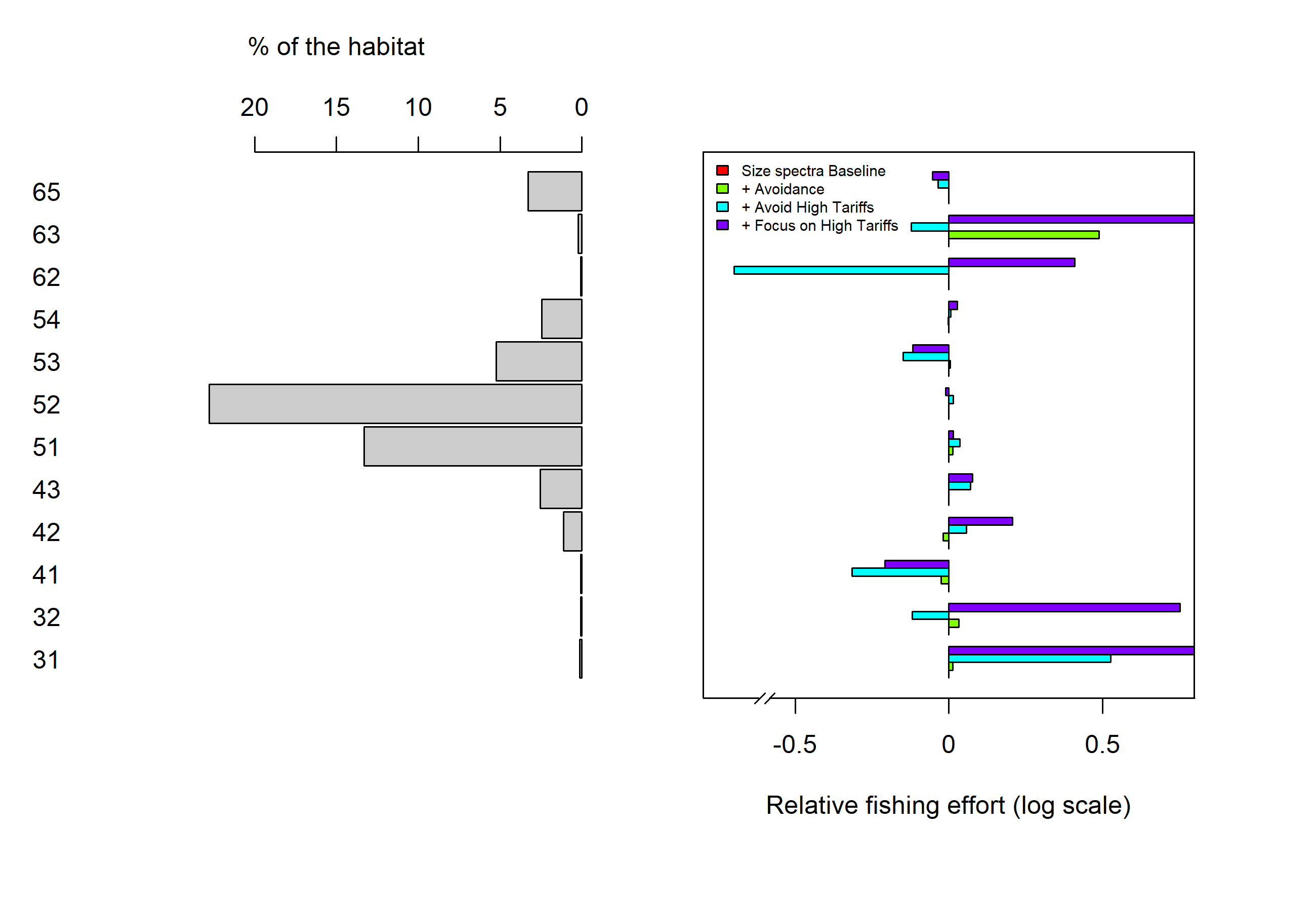 EUNIS seabed Habitat
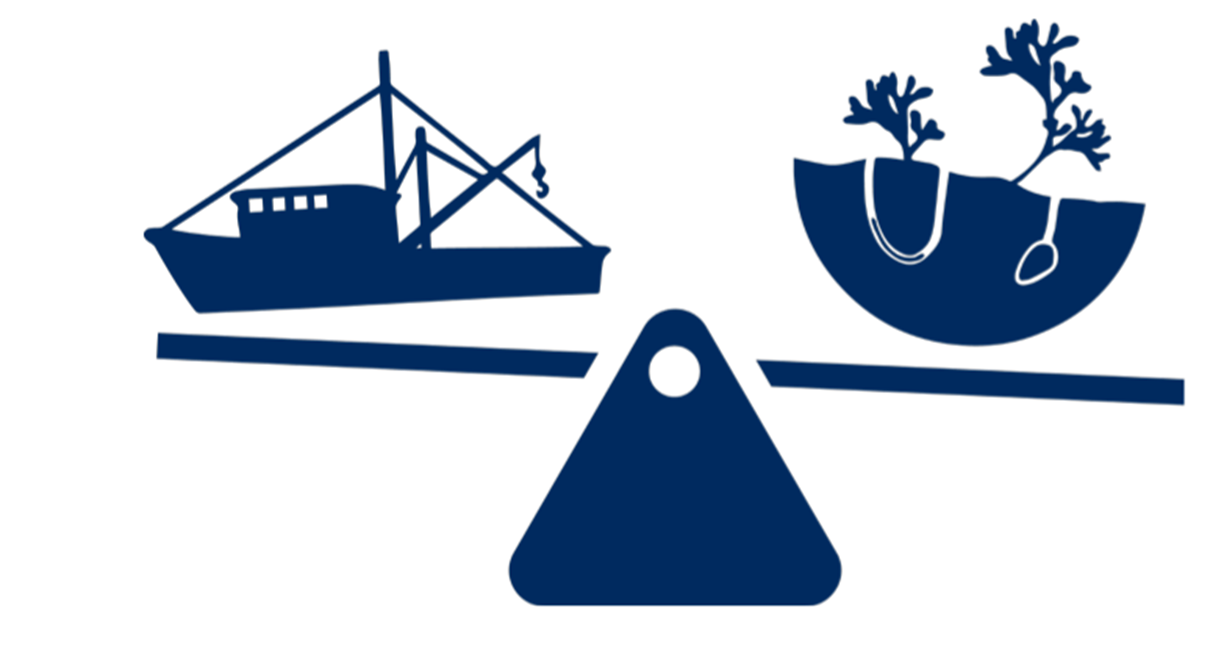 Celtic Sea Case study – What we have learnt so far
Accounting for predation effects = fishing vessels requiring more effort to catch the quotas = showing single-stock dynamics are overly optimistic on stock levels
Risk of the fisheries to be choked is very high = a large effort cut = react to choke by staying on quayside as the landing obligation would suggest
Possibility to mitigate and continue profitable fishing by avoiding areas with a high risk of catching the choking stocks from their experienced historical catch rates
Fishers in need for support: Implementing a fishing credits system = mitigate the choke problem. but with a different success: the best rewarding solution = focus on high tariff areas. Overall landing for larger vessels reduced. As the effort is also reduced the profit is higher from higher catch rates and saving on operating costs
A net effort displaced toward other types of (EUNIS) seabed and biota = check the tradeoff
One way forward for low-impact, economically viable & profitable fisheries: A Fishing Credit System test platform
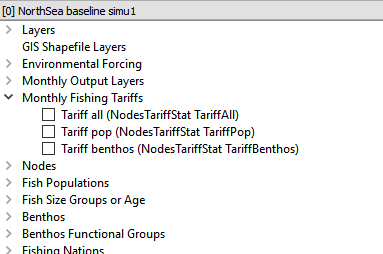 A system to avoid conservation areas with e.g. EU MSFD targets i.e. habitat impact quotas
”personalized medecine”:
Incentivize the fishers
free to decide to avoid or not at his own cost
This would increase social acceptance / compliance with the mitigation measures
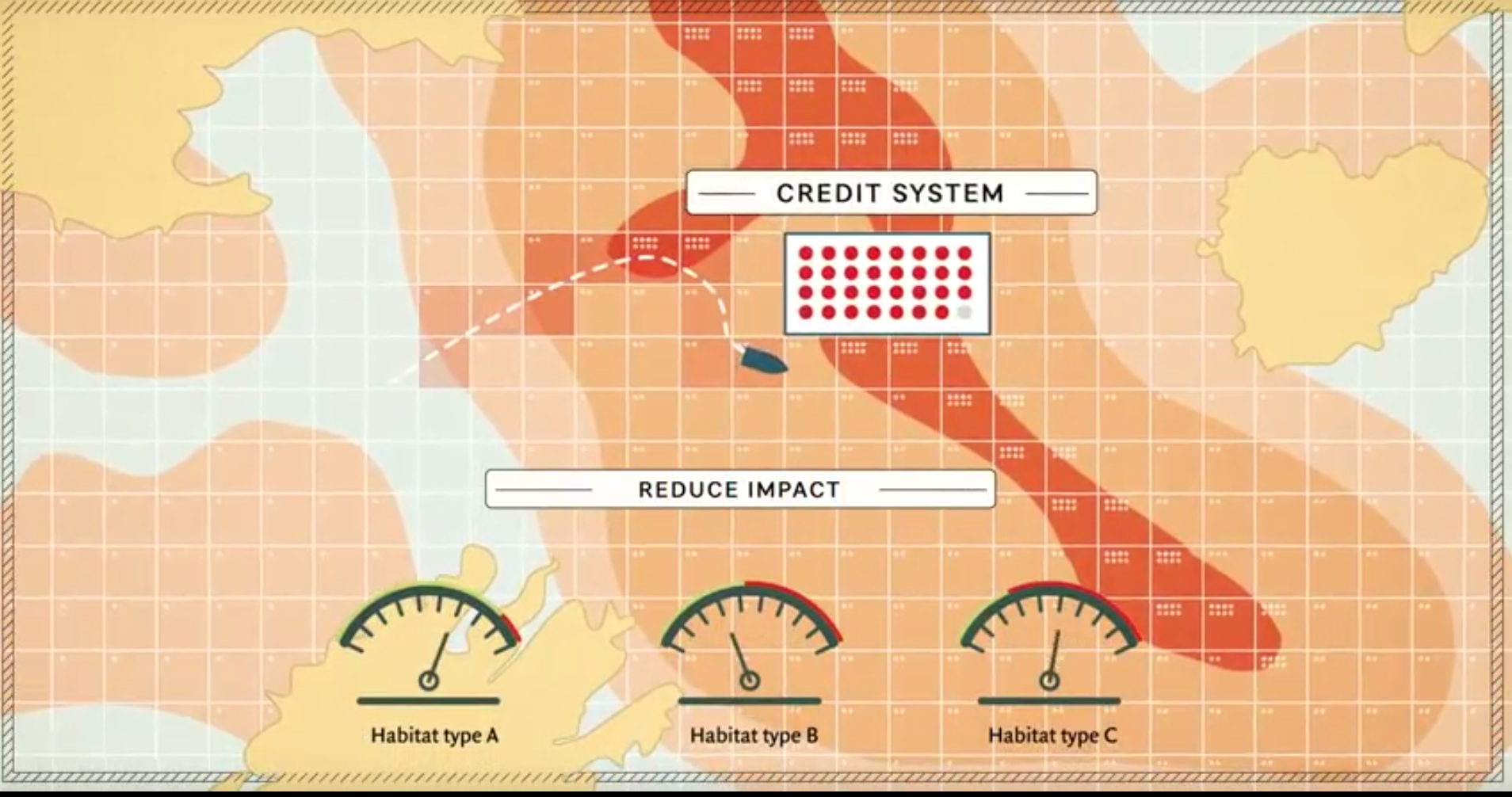 EU FP7-BENTHIS
Eliciting spatial approaches to avoid unwanted catches in an EU Landing obligation context: A bio-economic evaluation in the Celtic Sea
Bastardie F, Höffle H, Vigier A, Nielsen JR, Farnsworth KD, Pedreschi D, Reid D
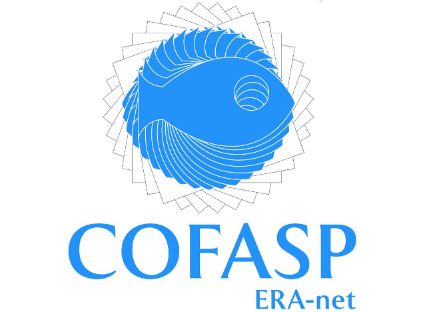 Co-funded by the EU FP7 ERA-net COFASP ECOAST Project under Grant Agreement No. 321553.
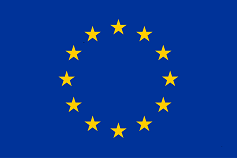 IMBER Brest, France, 2019
Funded by EU EASME PROBYFISH
23